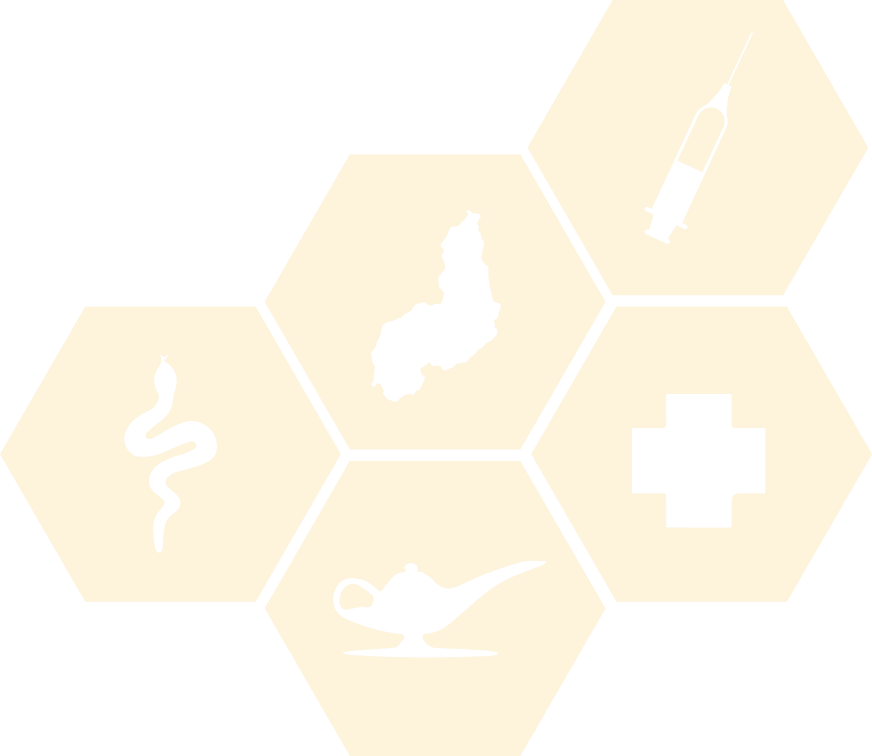 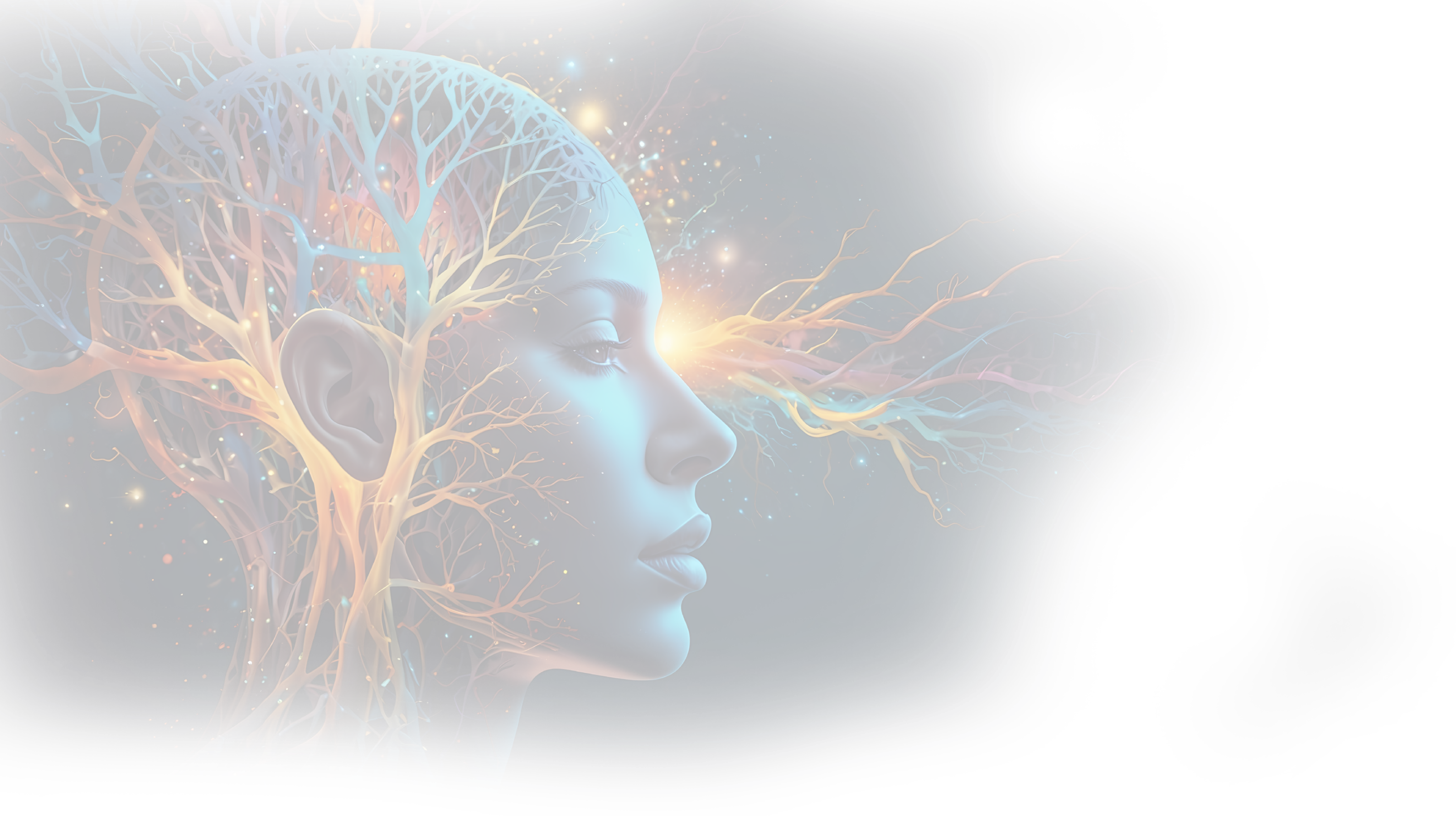 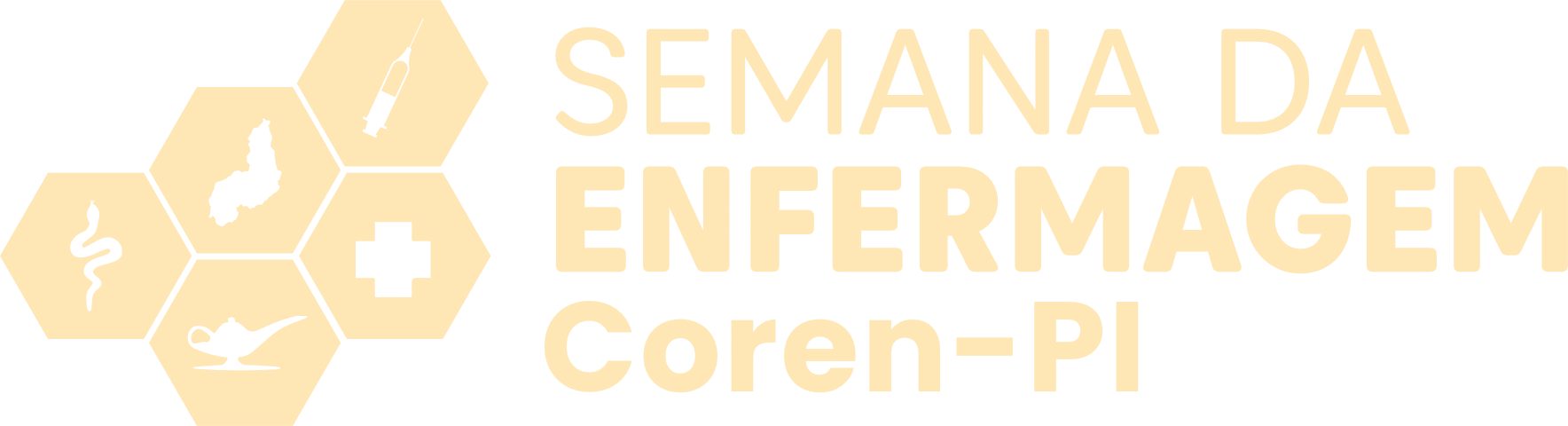 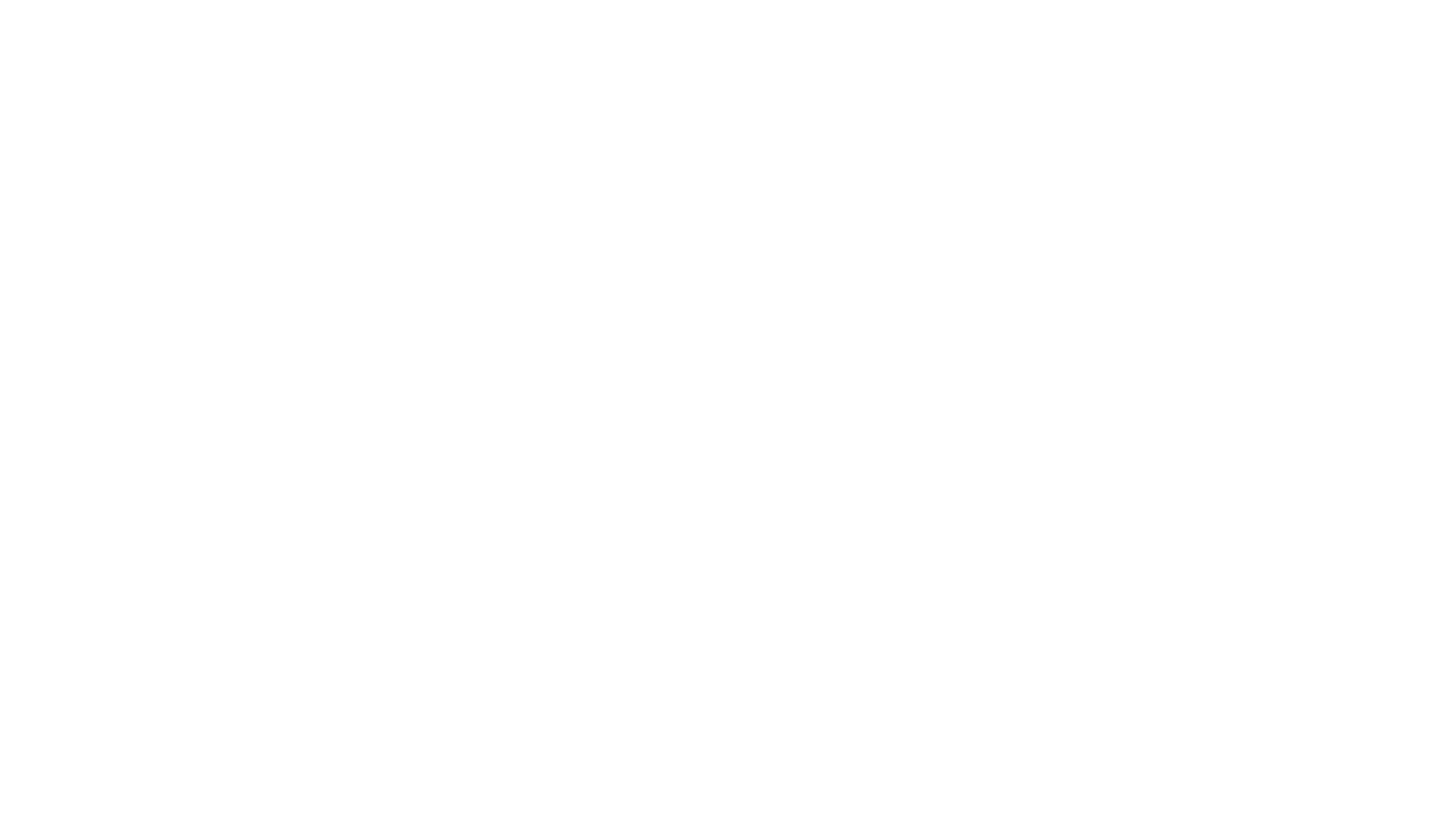 TITULO
Autor; Autor; Autor....
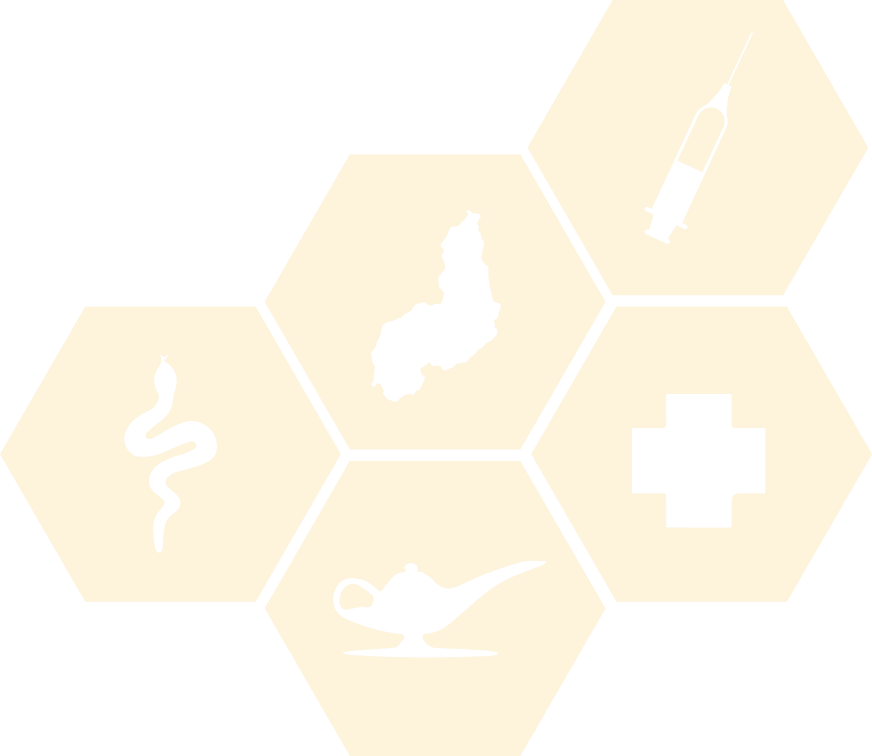 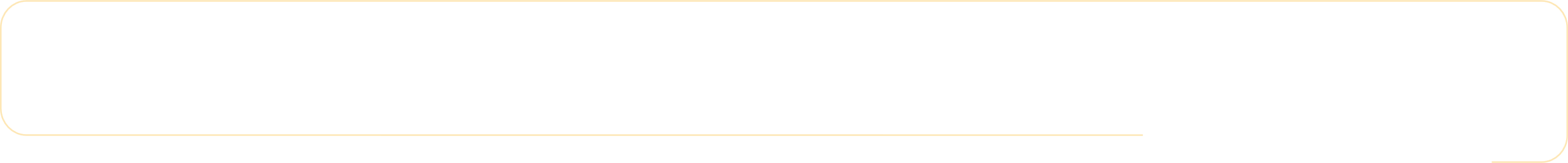 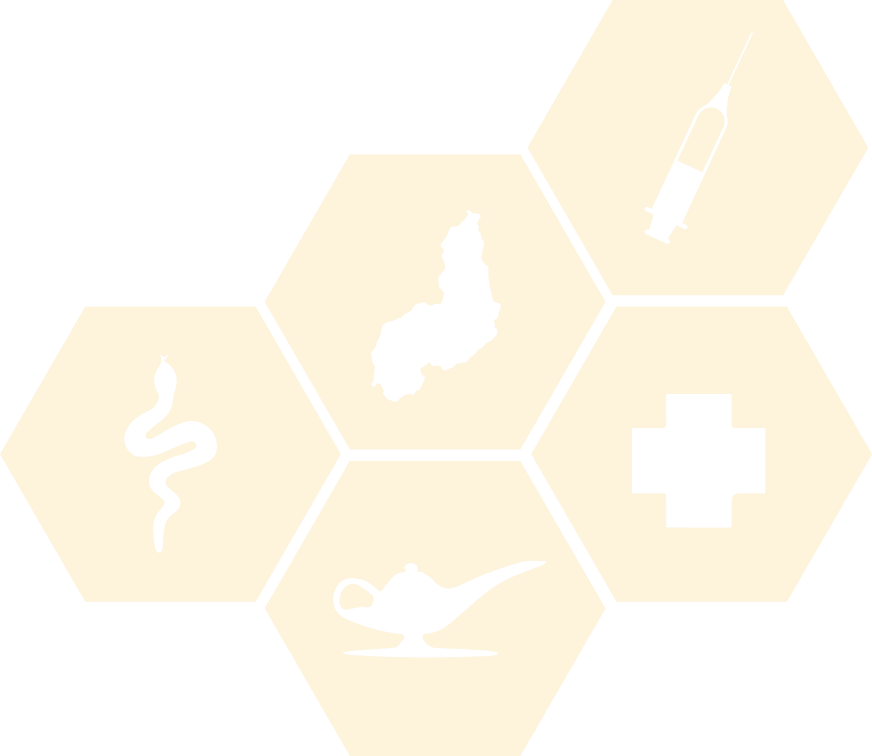 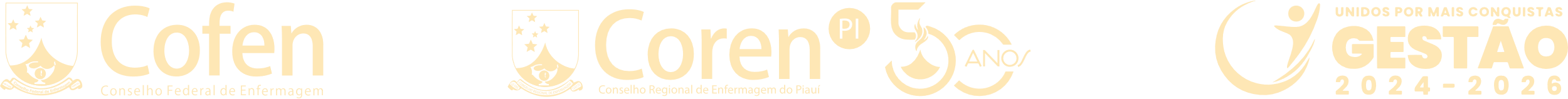 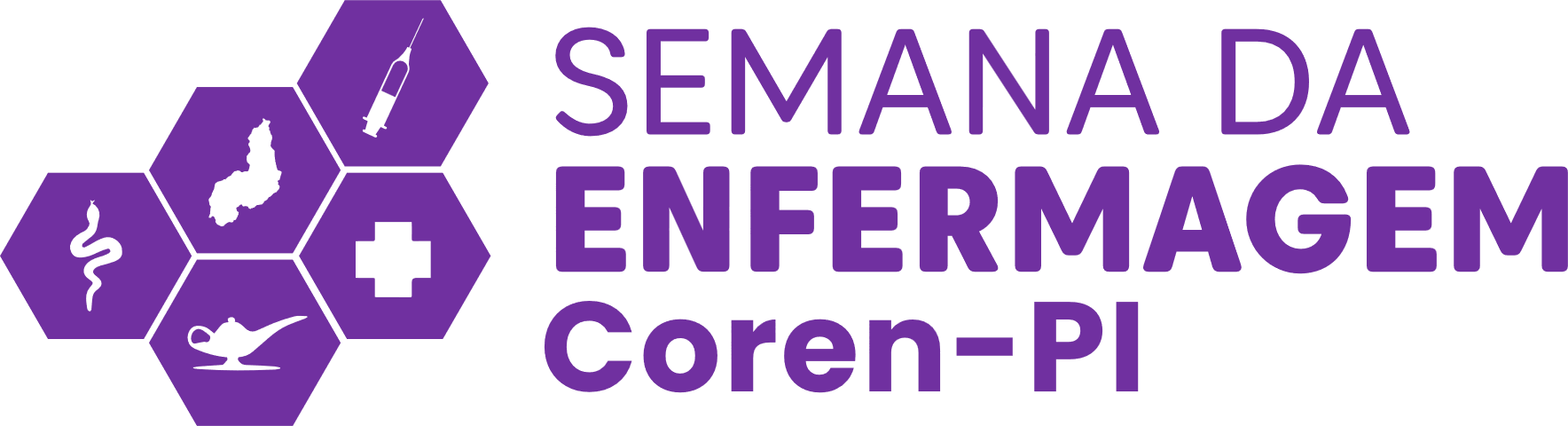 INTRODUÇÃO
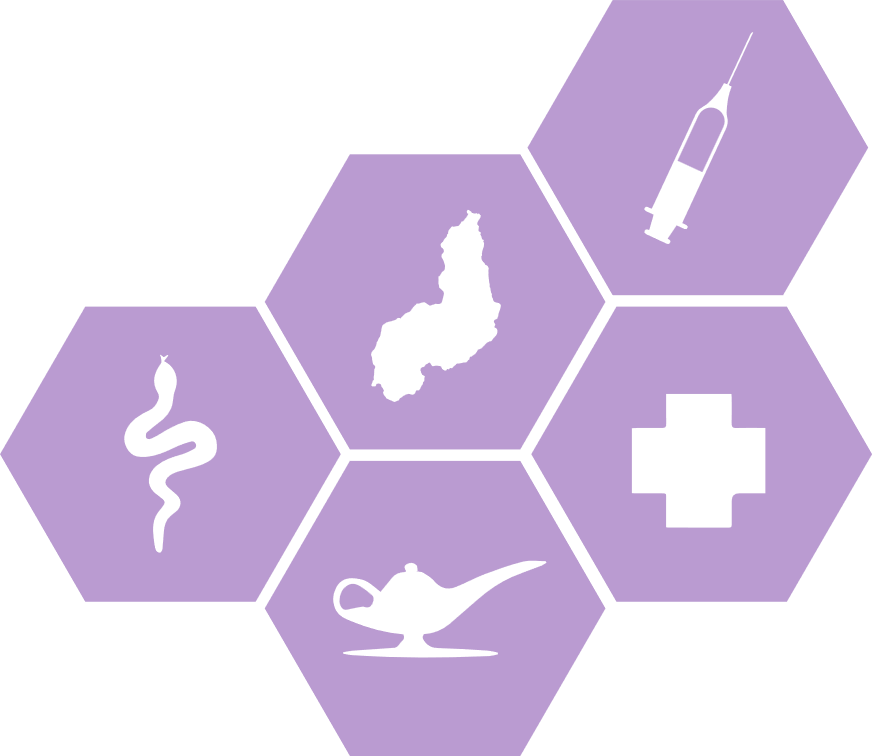 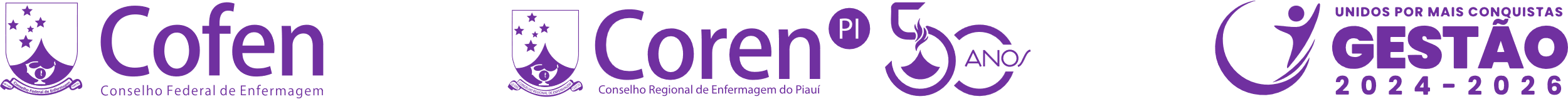 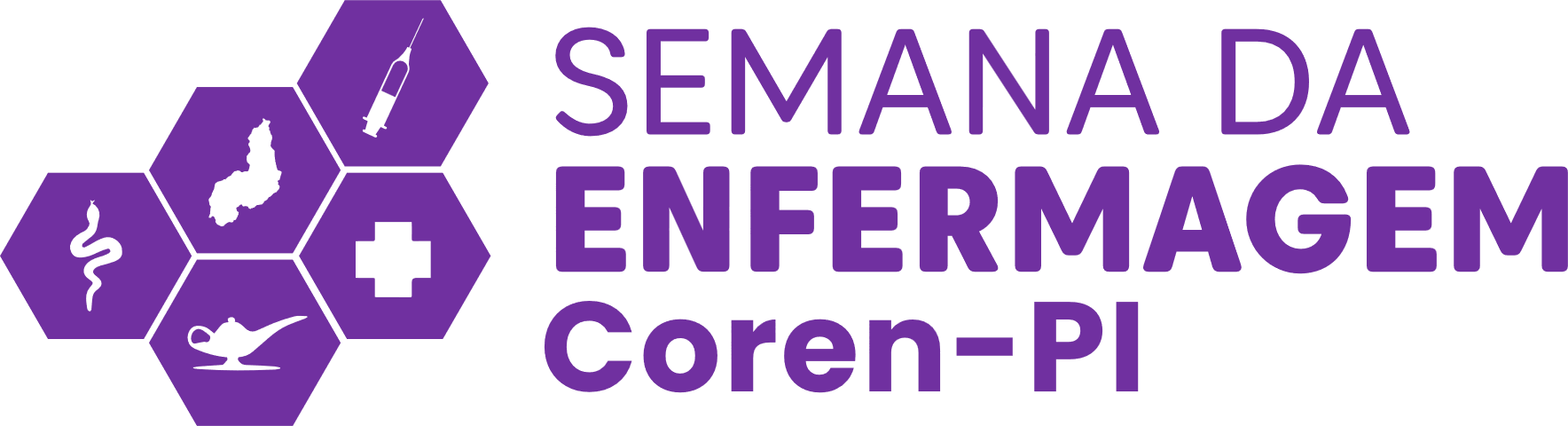 OBJETIVOS
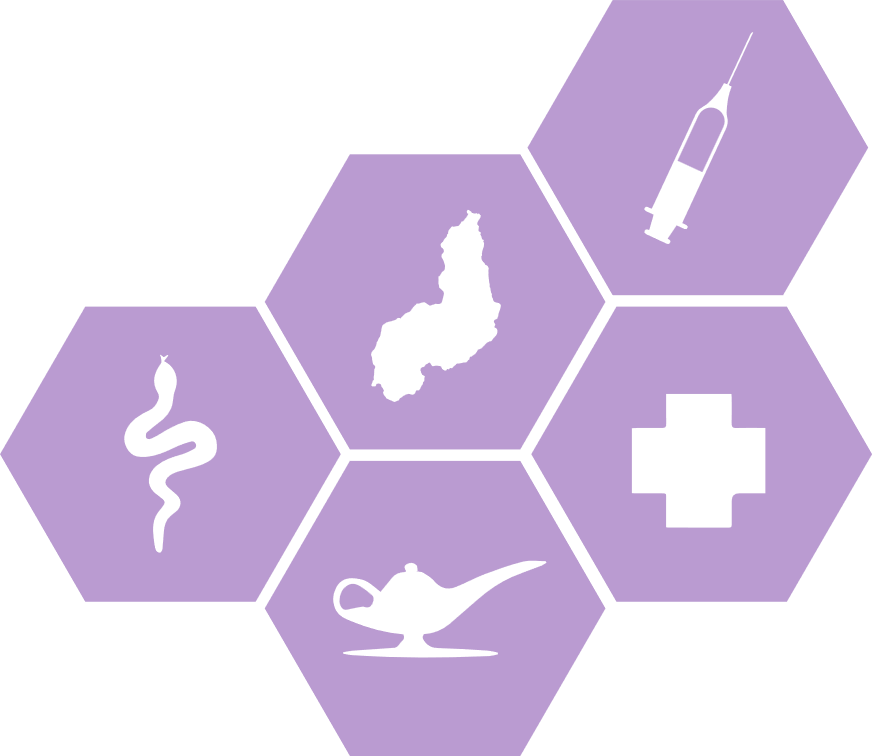 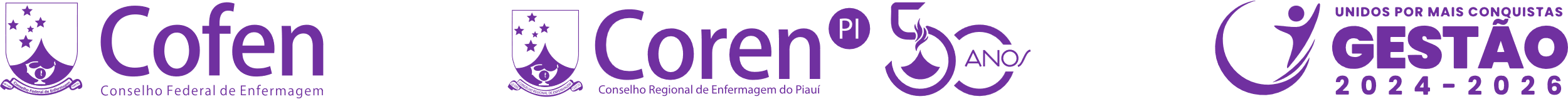 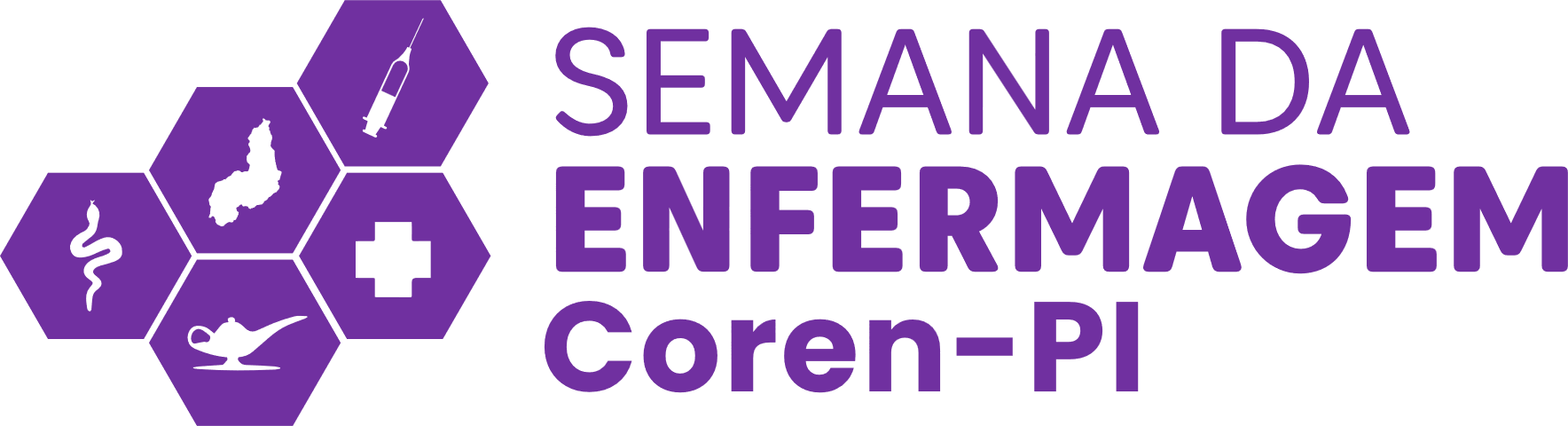 MÉTODOS
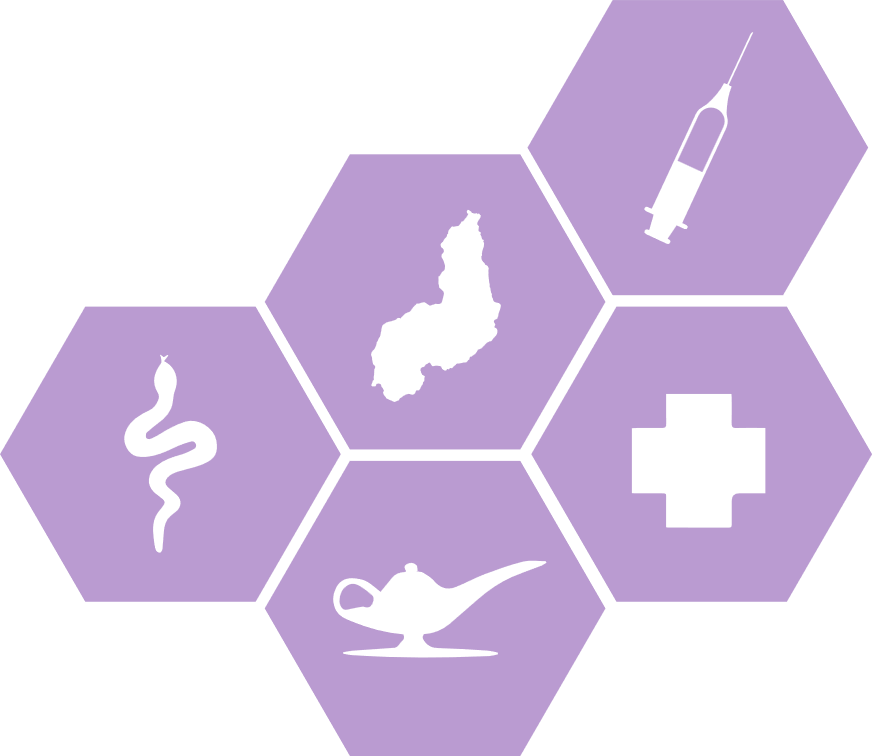 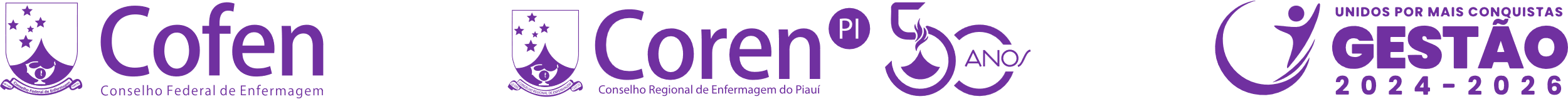 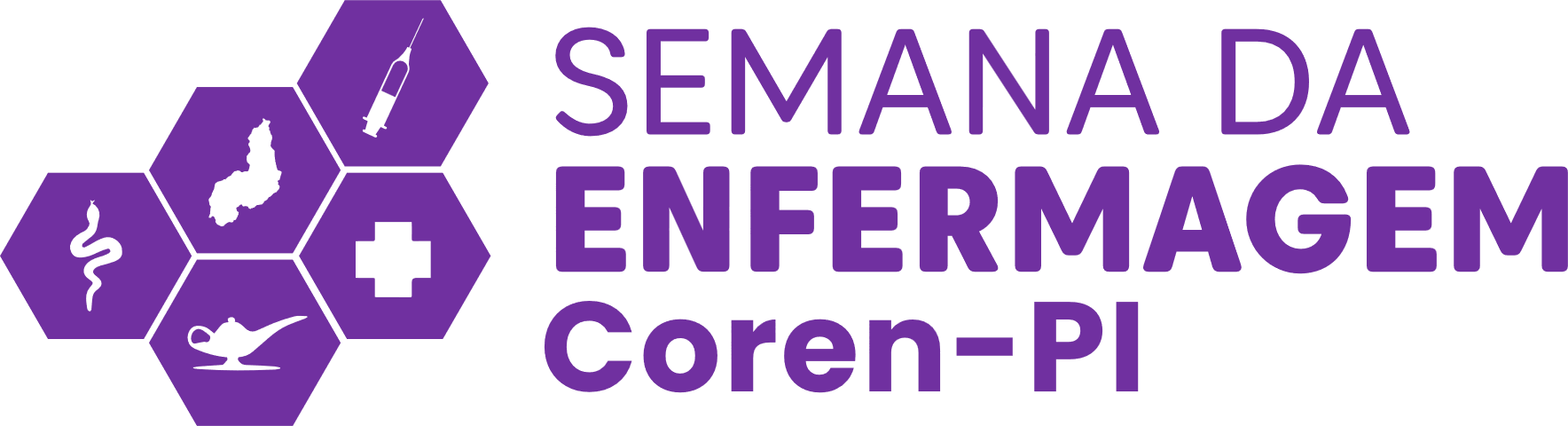 RESULTADOS E DISCUSSÃO
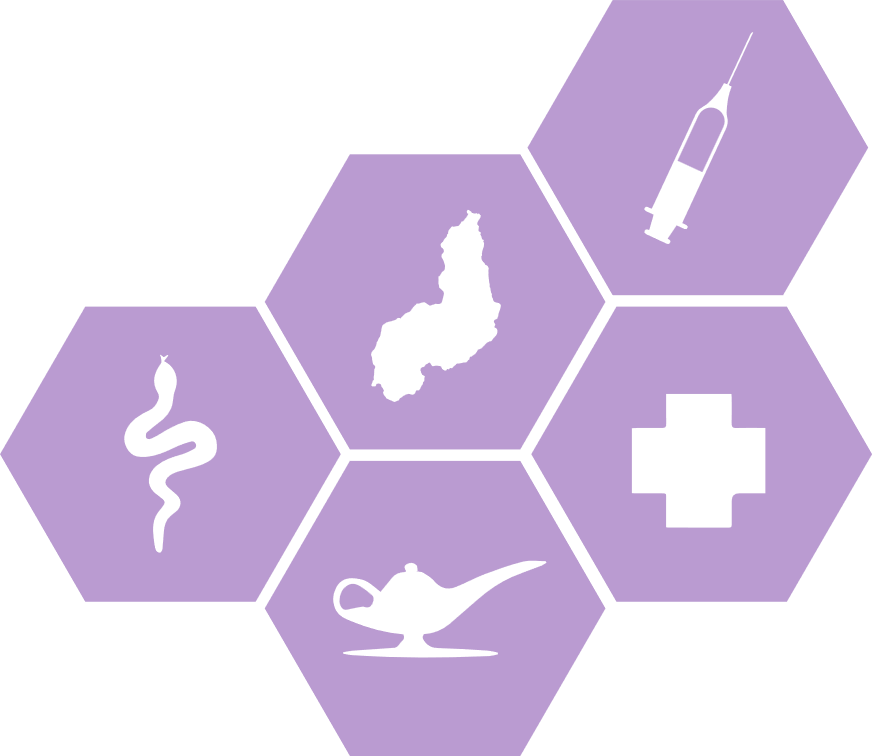 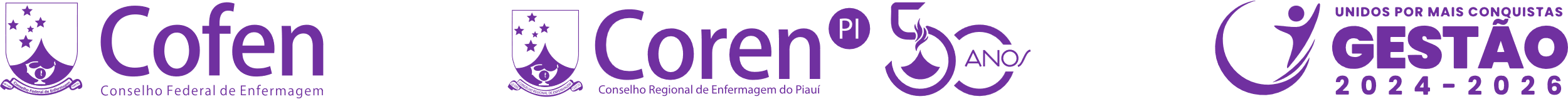 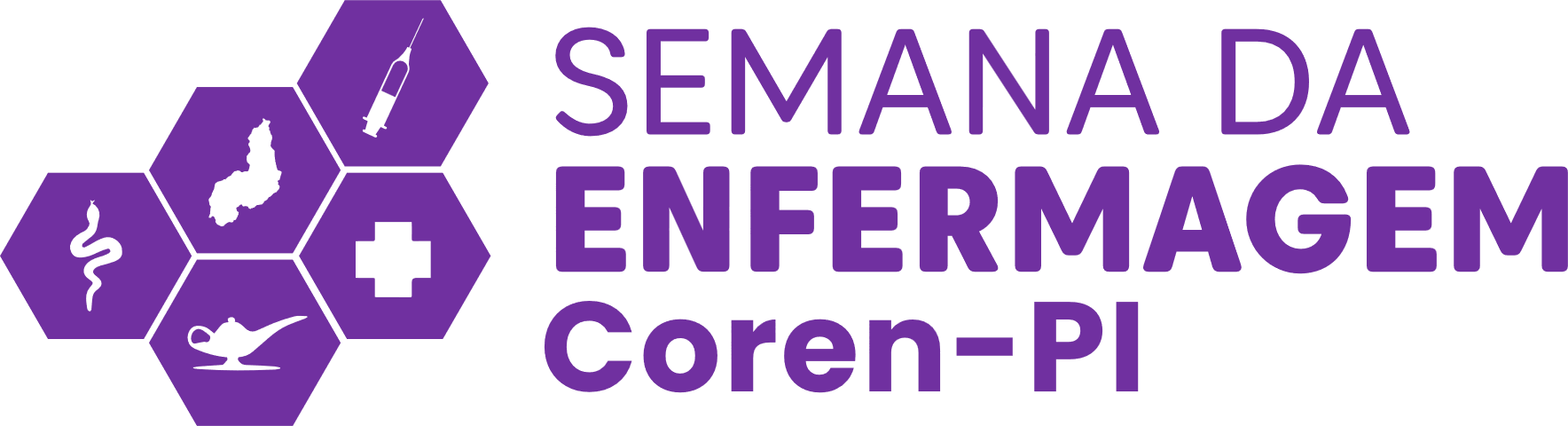 CONCLUSÃO/CONSIDERAÇÕES FINAIS
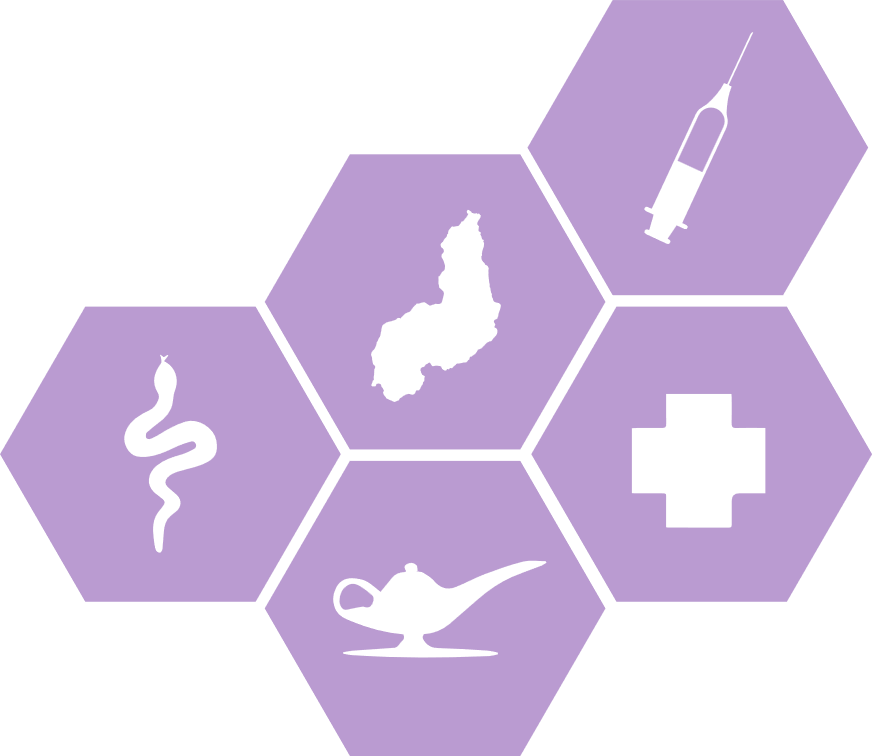 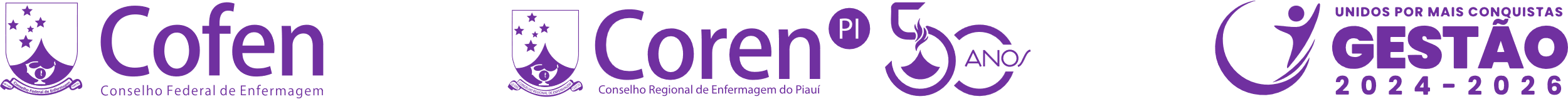 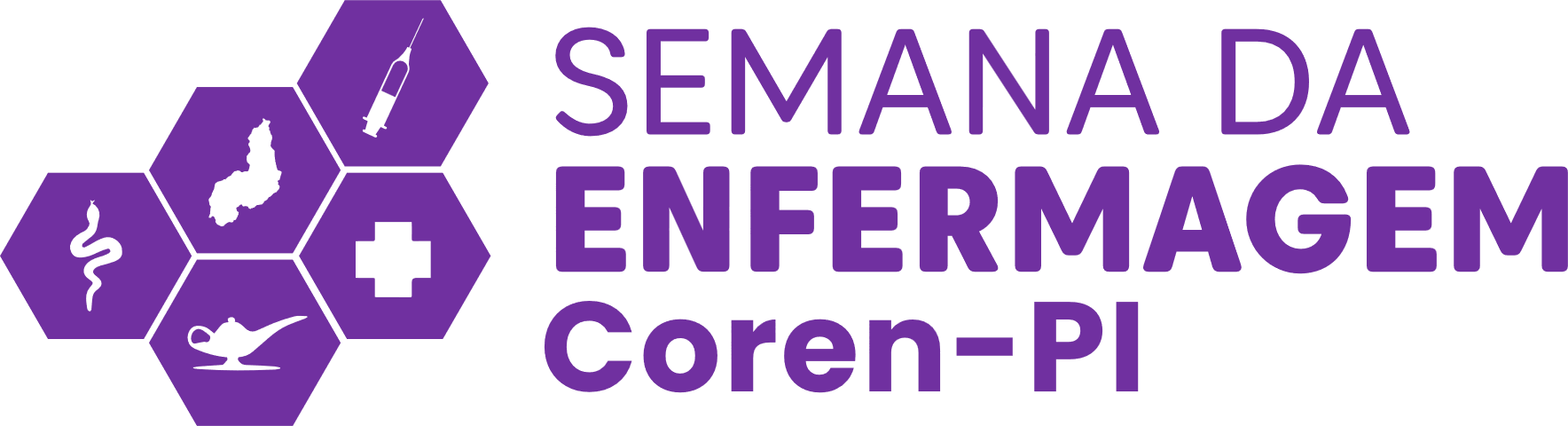 AGRADECIMENTOS/FINANCIAMENTO (OPCIONAL)
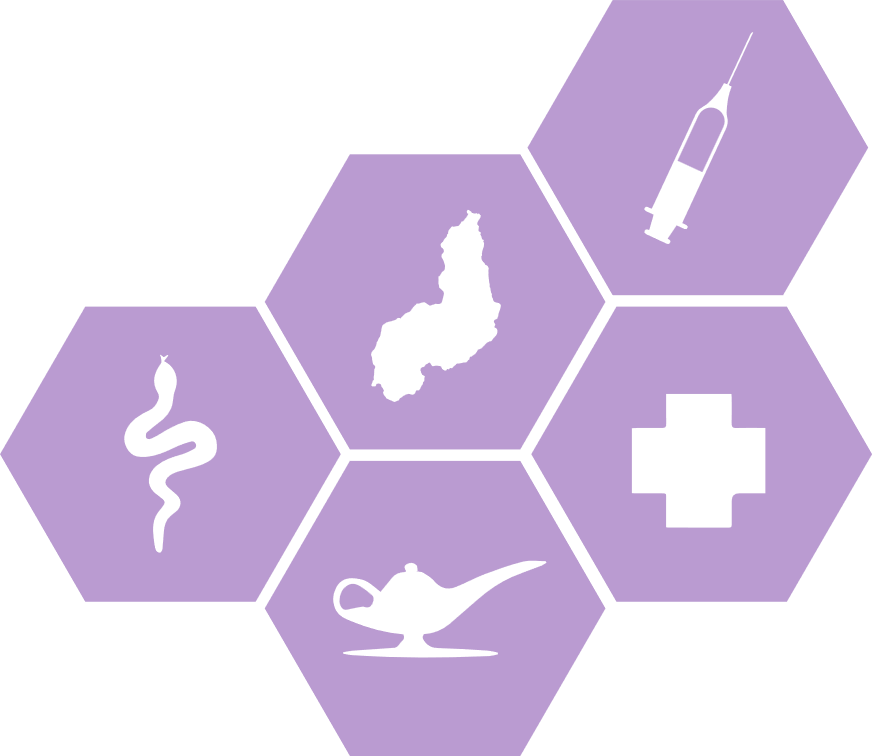 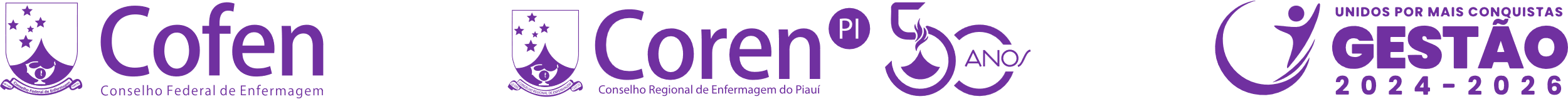 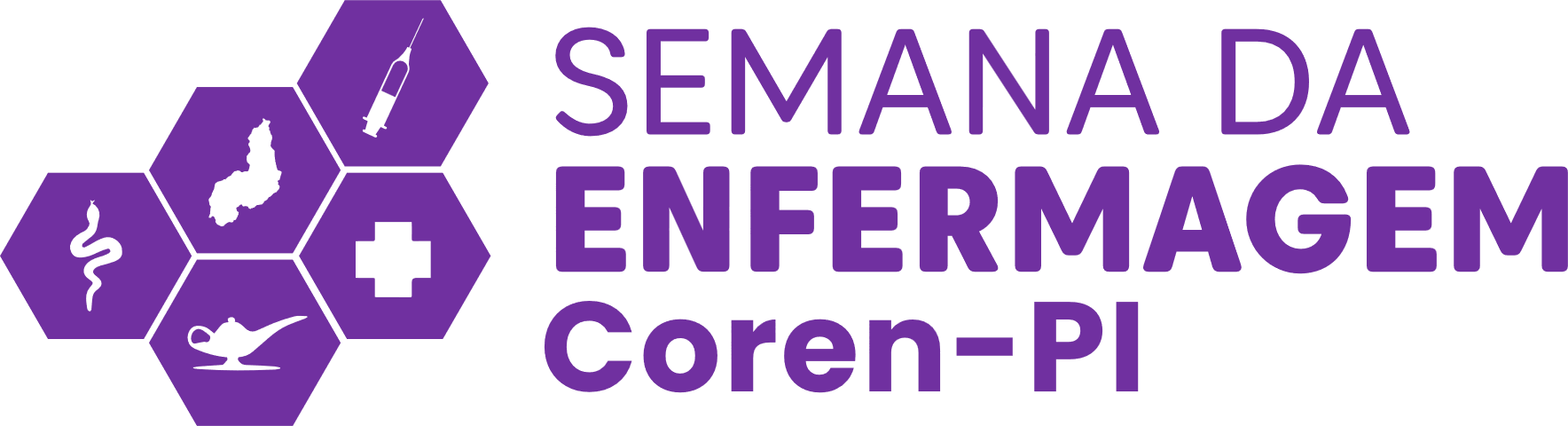 REFERÊNCIAS
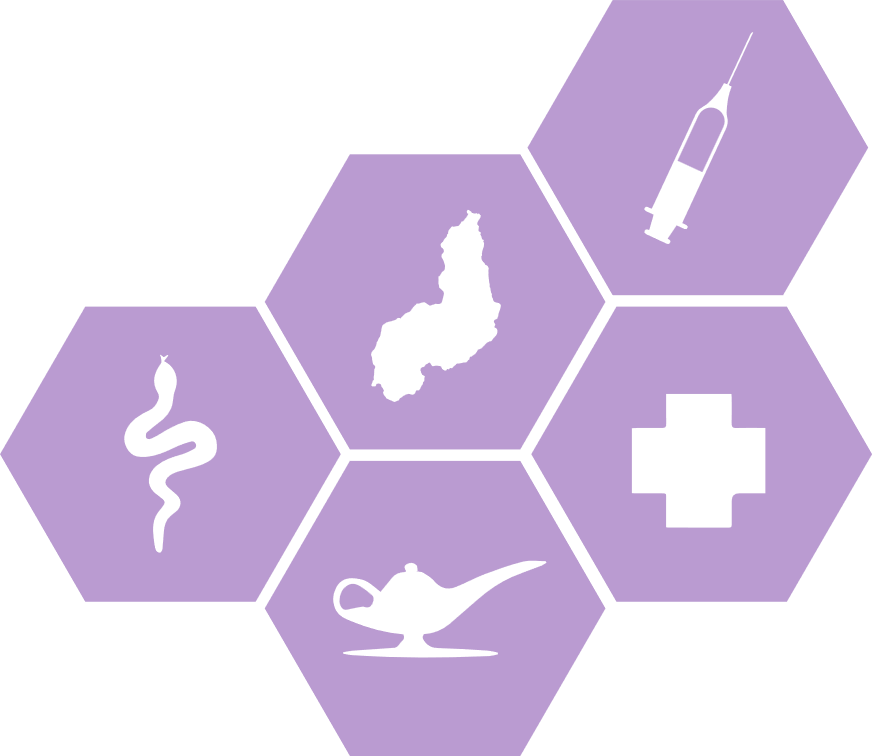 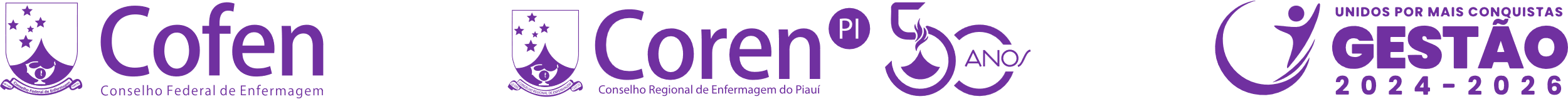 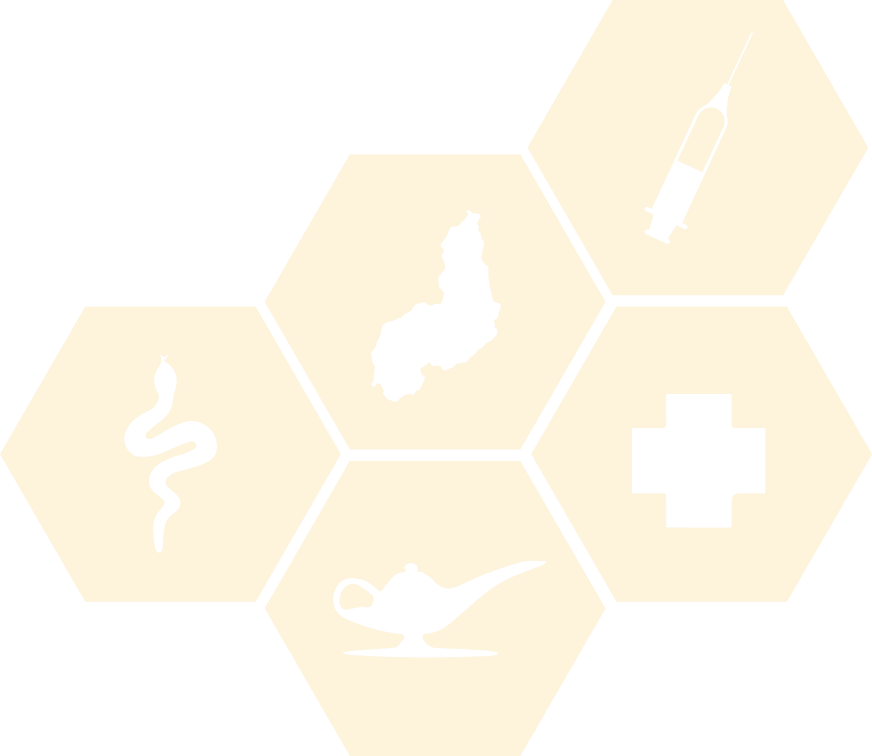 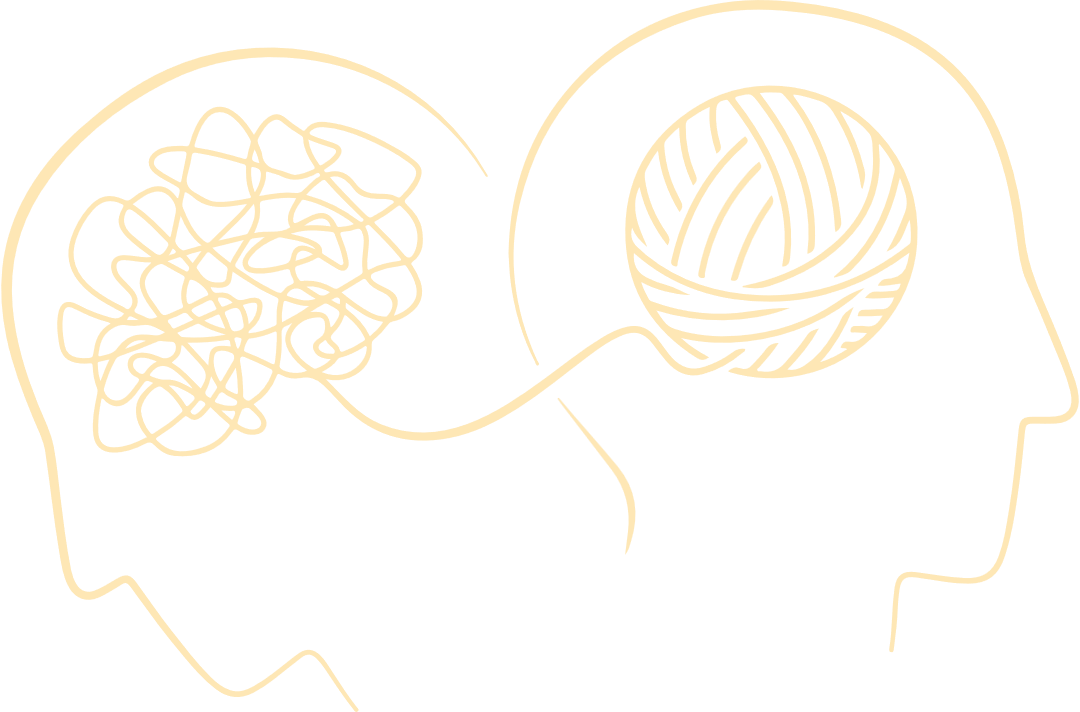 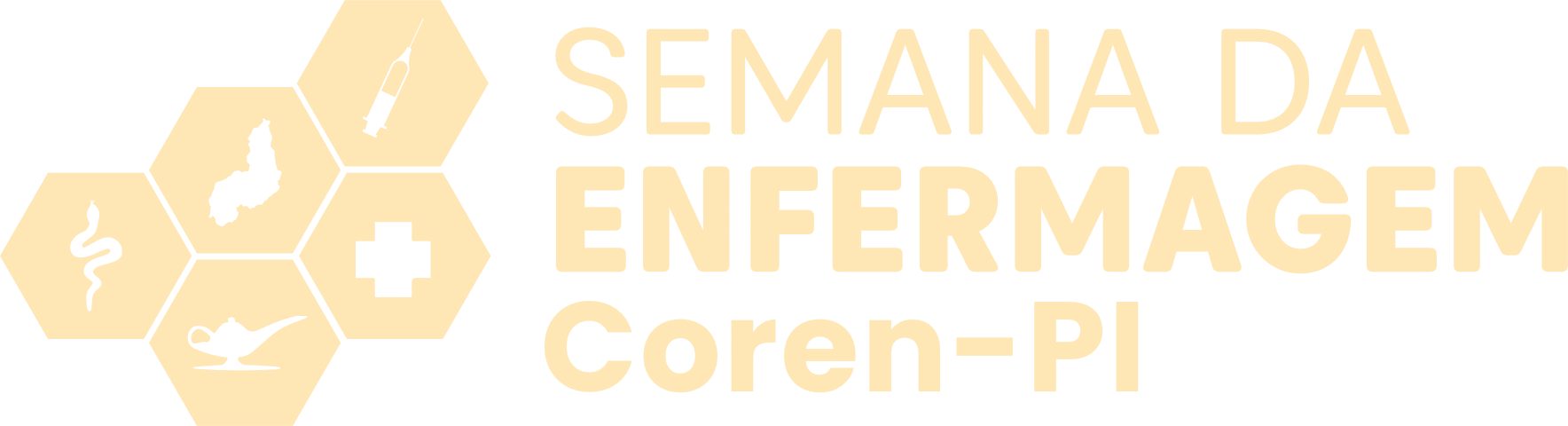 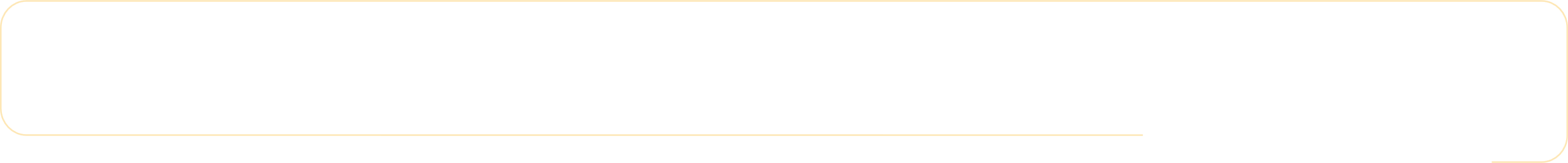 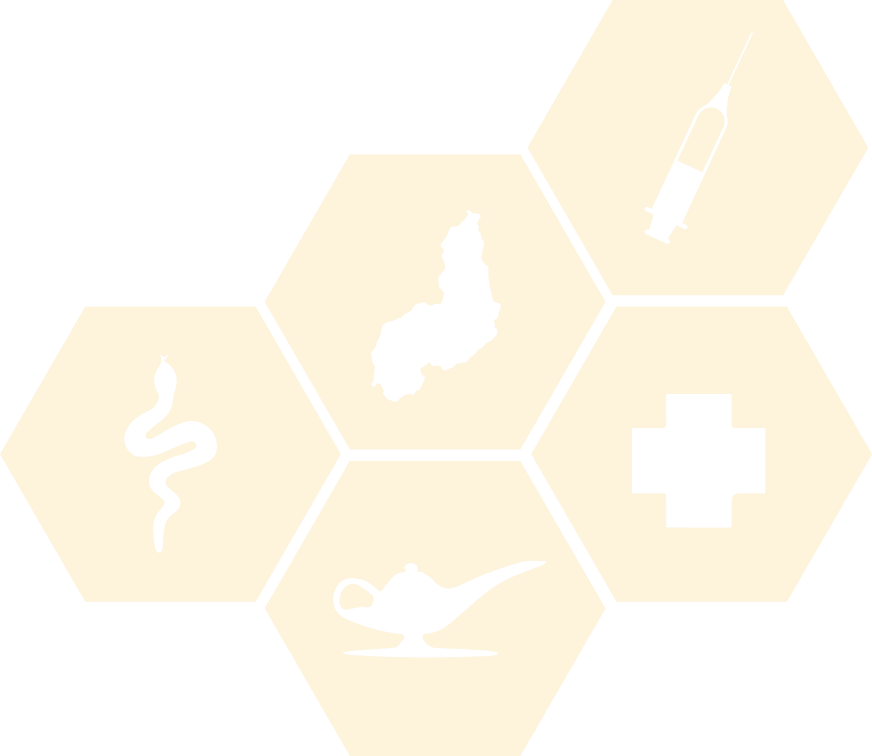 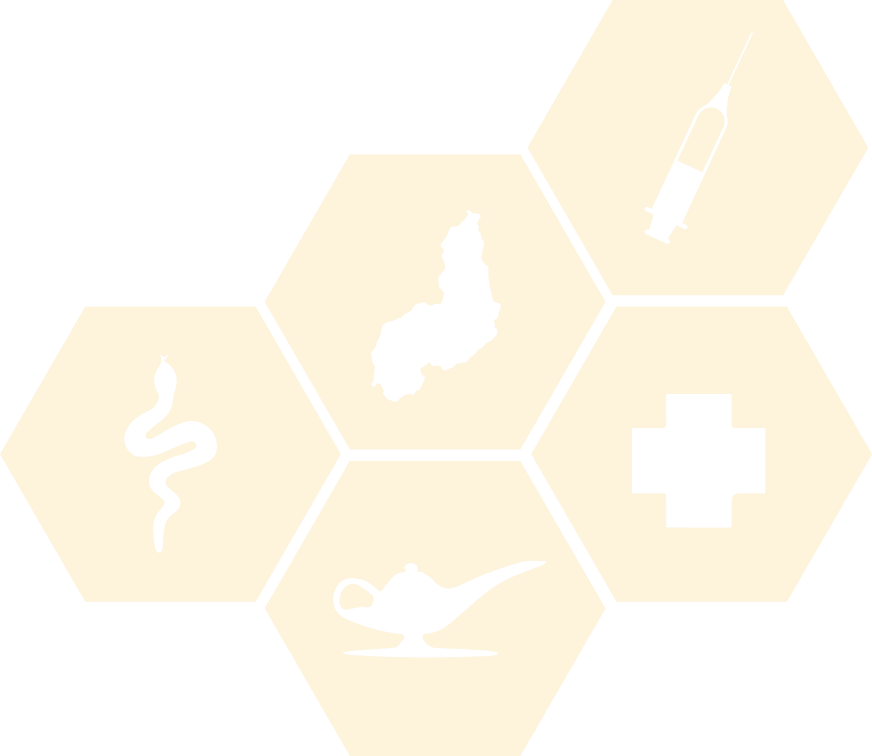 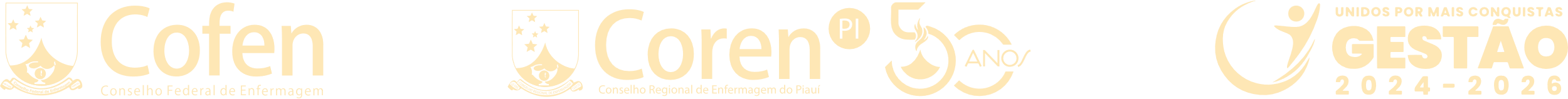